ГБОУ  СОШ  №  10  г.о. Чапаевск ,  Самарской  области
значимость домашнего задания в обучении и образовании младшего школьника
Презентацию подготовила:
Учитель  начальных классов
высшей профессиональной категории
Якуткина  Валентина  Дмитриевна
Дать детям радость труда, радость успеха в учении, пробудить в их сердцах чувство гордости, собственного достоинства - это первая заповедь воспитания... Успех в учении - единственный источник внутренних сил ребенка, рождающих энергию для преодоления трудностей, желание учиться. 
					Сухомлинский
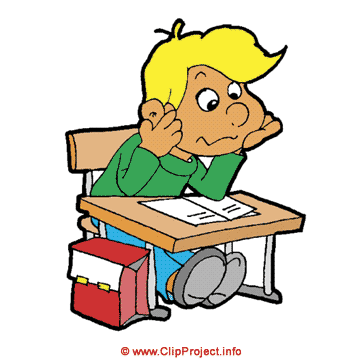 Общие рекомендации к самоподготовке
выполнять домашнюю работу нужно начинать в точно установленное время; 
 прежде чем начать заниматься, проверь готовность рабочего места; 
 приступая к работе, сосредоточься, подумай, с чего начнешь; 
 старайся все затруднения разрешить самостоятельно; 
 о задании узнай в дневнике или по закладкам в учебнике; 
 забыл правило, постарайся вспомнить, проверь себя по учебнику; 
 начинай самоподготовку в определенном порядке, например: русский язык, математика, чтение.
Письменные задания:
внимательно прочитай задание; 
 повтори по учебнику, выучи определения, правила, связанные с выполнением данной работы; 
 после выполнения письменного задания внимательно проверь написанное; 
 ошибки исправляй аккуратно, в соответствии с рекомендациями учителя.
Устные задания
посмотри, что задано, подумай, с чего начинать выполнять задание; 
 прочитай задание по учебнику; 
 выдели основные части, главные мысли текста; 
 прочитай задание вторично, 
 составь план прочитанного; 
 расскажи по плану; 
 повтори рассказ; 
 следи за интонацией, темпом речи; 
 не спеши, говори ясно, четко,
К решению задач
прочитай внимательно задание, если не понял содержания, прочитай еще раз, подумай; 
 повтори условия задачи и ее вопросы; 
 подумай, что известно из условия задачи, а что надо найти; 
 подумай, что нужно узнать сначала, что потом, чтобы ответить на вопрос задачи; 
 подумай, по какому плану будешь решать задачу; решай задачу; 
 проверь ход решения, ответ.
К выполнению заданий по русскому языку
внимательно прочитай задание; 
 подумай, какими правилами можно воспользоваться при его выполнении; 
 если не уверен, знаешь ли ты правило точно, найди его в учебнике и еще раз повтори; 
 выполняя задание, сверяйся с правилами; 
 проверь работу; 
 если обнаружил ошибку, аккуратно исправь ее
К выполнению заданий по чтению
прочитай текст; 
 если встретишь непонятные слова, выясни их смысл (у старших, в словаре); 
 если в чтении текста были затруднения, прочитай его еще раз; 
 прочитай весь текст, подумай над его содержанием, перескажи его.
Правила списывания
прочитай предложение, прочитай каждое слово по слогам так, как оно пишется; 
 списывай, диктуя себе по слогам; 
 проверь списанное: читай слово в тетради и это же слово в книге
Разумно предоставить ребенку самостоятельность, оставляя за собой руководство и помощь в необходимых пределах.
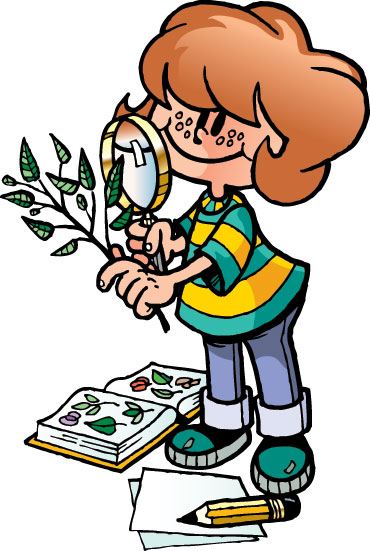 Для ребенка важно иметь удобное, красивое рабочее место и т. п. Родители, занимаясь своим делом, должны быть рядом, всегда готовые помочь. Старайтесь, чтобы ребенку все было понятно, что ему надо сделать и как, - тем больше будет его желание все выполнить, найдите, за что можно ребенка похвалить.
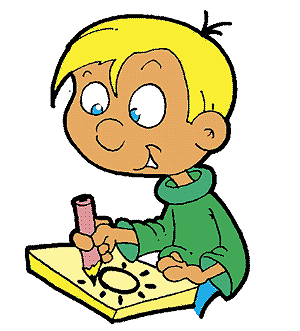 Не отмечать самому ошибку. Направить внимание ребенка:
 на строчку, где допущена ошибка; 
 на слово с ошибкой; 
Спросить, почему возникла такая ошибка, как ее исправить. Ребенок должен научиться анализировать свои работы.
Не стоит верить обещаниям. Дети могут увлечься игрой и не обратить внимания на время. Данное обещание будет не выполнено. «Сначала дело, а развлечения потом». И никаких авансов. Если ребенок избалован, рассчитывать на его обещания не приходится
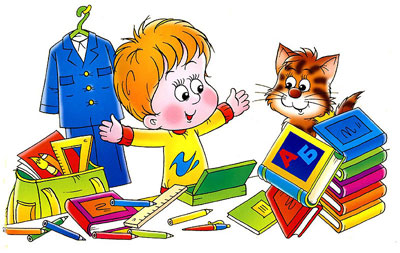 До тех пор, пока ребенок будет считать, что учится для родителей, а ему учеба не нужна, ситуация не исправится. Родителям необходимо сформировать у ребенка определенную мотивацию к обучению. У него должен возникнуть личностный интерес к урокам.
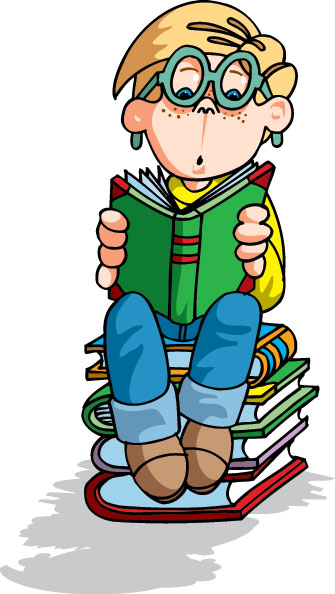 ХОТИТЕ, ЧТОБЫ ВАШ РЕБЕНОК ХОДИЛ В школу с УДОВОЛЬСТВИЕМ?
Не говорите о школе плохо, не критикуйте учителей в присутствии детей. 
 Не спешите обвинять учителя в отсутствии индивидуального подхода, задумайтесь над линией собственного поведения. 
 Вспомните, сколько раз вы сидели с ребенком и наблюдали за его работой над уроками. Были ли случаи, когда вы заметили у ребенка неправильные приемы работы и показали ему правильные? 
 В случае конфликтной ситуации в школе постарайтесь устранить ее, не обсуждая все подробности с ребенком. 
 Следите, чтобы ваш ребенок вовремя ложился спать. Невыспавшийся ребенок на уроке - грустное зрелище. 
 Пусть ваш ребенок видит, что вы интересуетесь его заданиями, книгами, которые он приносит из школы. 
 Читайте сами, пусть ребенок видит, что свободное время вы проводите за книгами, а не только у телевизора. 
 Учите ребенка выражать мысли письменно: обменивайтесь с ним записками, пишите вместе письма. Если ребенок рассказывает вам о событии, которое произвело на него впечатление, то предложите ему записать этот рассказ, а вечером прочитать всем членам семьи. 
 Принимайте участие в жизни класса и школы. Ребенку приятно, если его школа станет частью вашей жизни. В школе ваш ребенок может столкнуться с очень критическим отношением к себе. Помогите ему не потерять веры в себя.